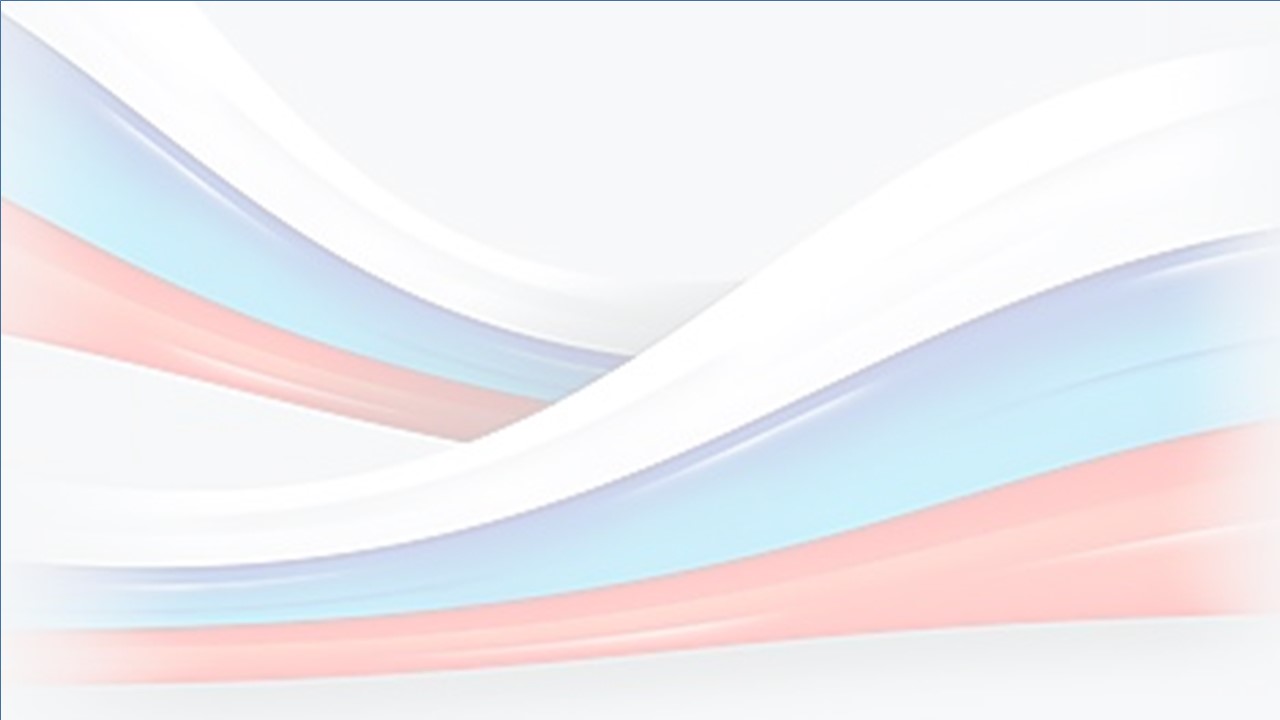 Бюджет для граждан
Исполнение бюджета 
Китовского сельского поселения 
за 2020 год
Подготовлен на основе Решения Совета Китовского сельского поселения от 30.04.2020 №___ «Об утверждении отчета об исполнении бюджета Китовского сельского поселения за 2020 год»
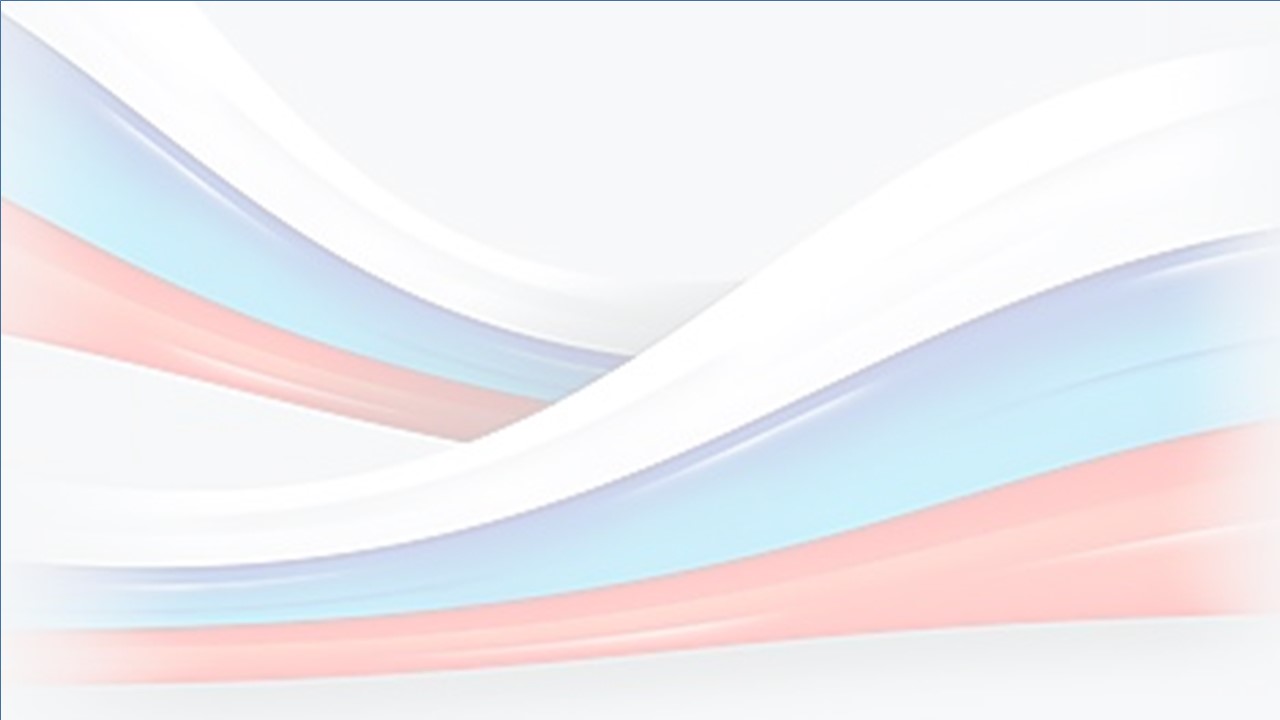 Главные направления оптимизации бюджета поселения
Увеличение доходной части бюджета за счет увеличения доли собственных доходов
Контроль за недопущением неэффективных расходов
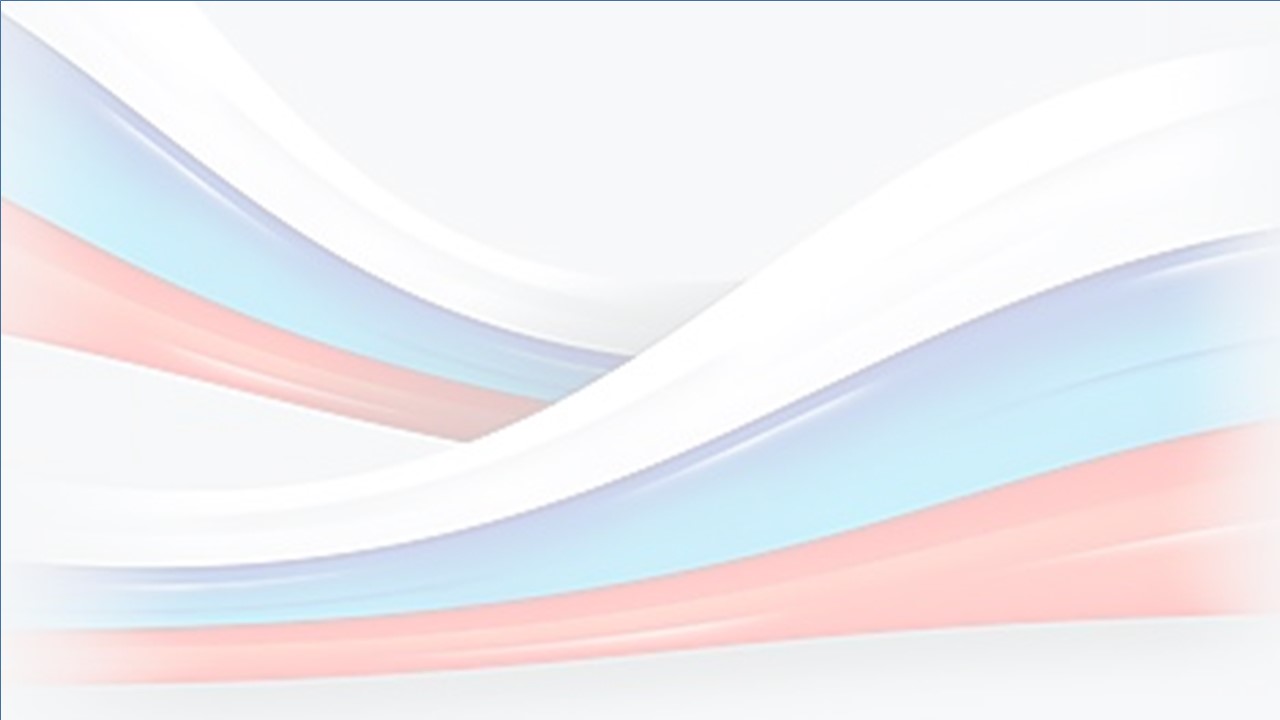 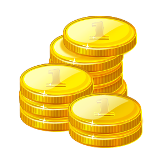 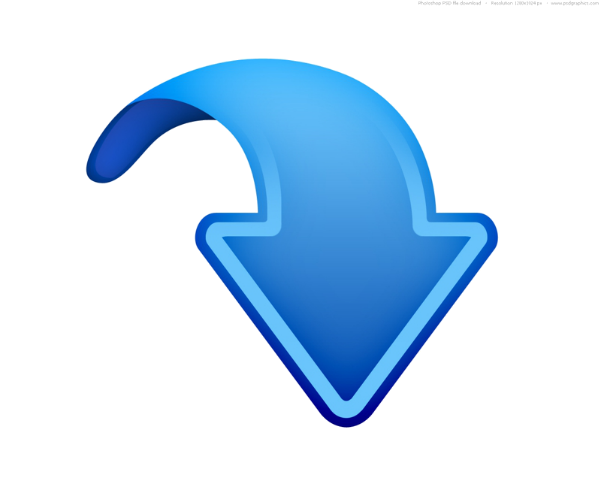 Доходы бюджета за  2020 год
(тыс. рублей)
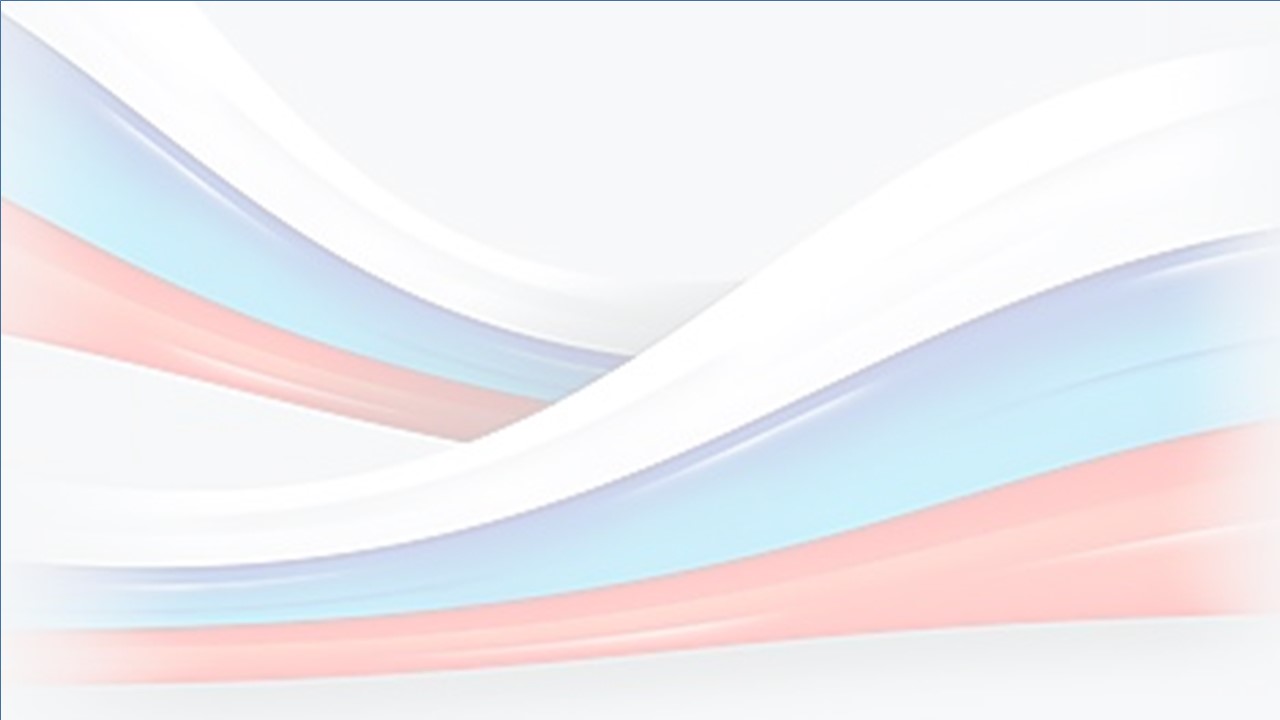 Доходы бюджета Китовского сельского поселения за 2020 год составили 17 266,0 тыс. рублей, в том числе:
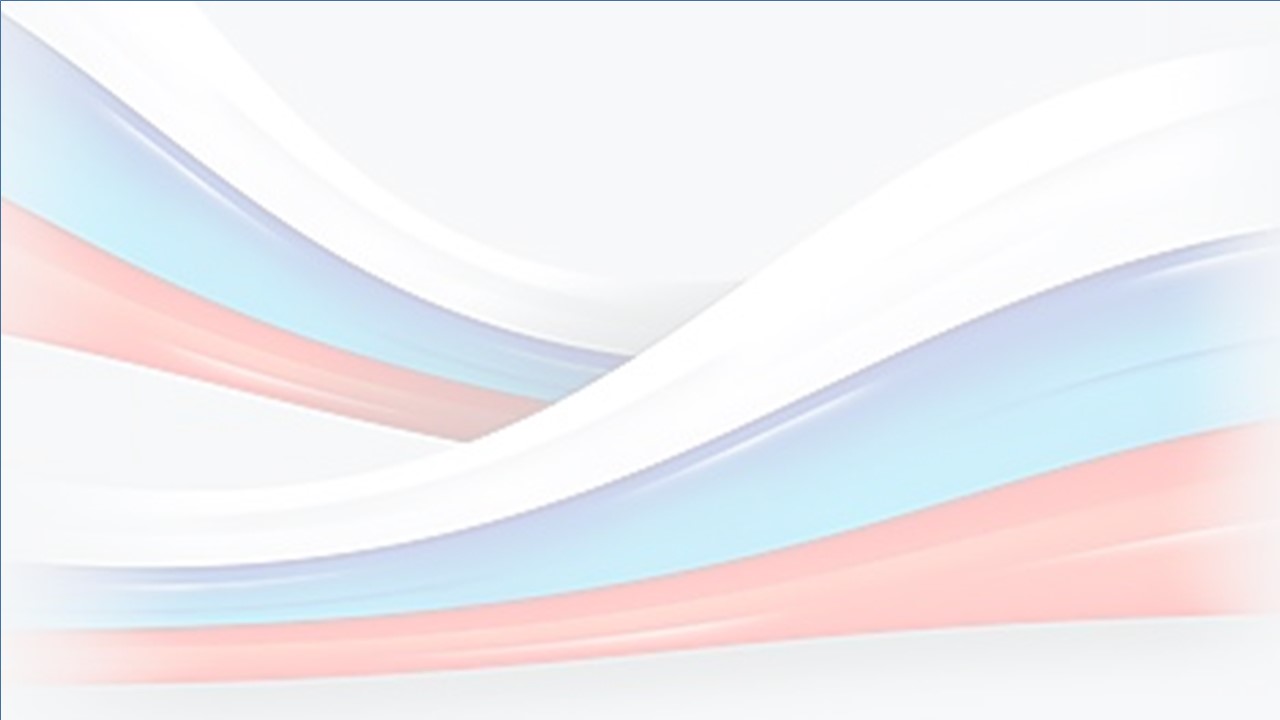 Налоговые доходы – 2 028,6 тыс. рублей (исполнены на 114,0% к плану)
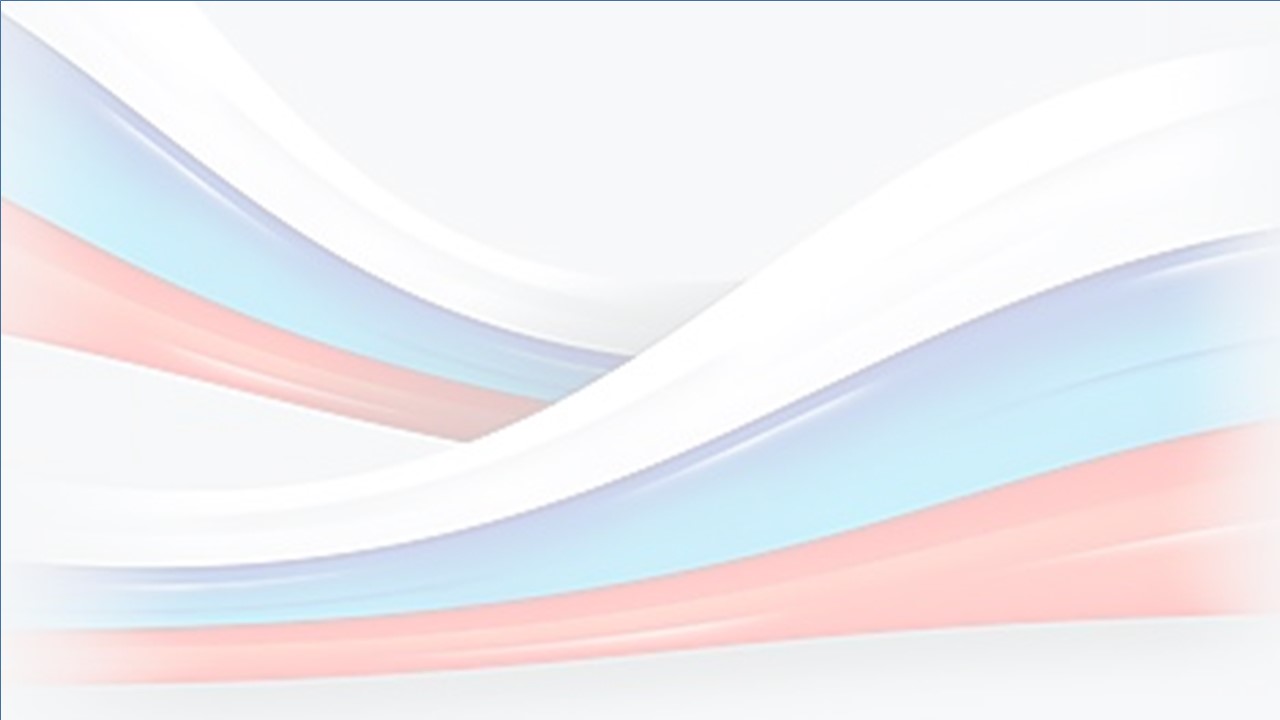 Неналоговые доходы бюджета Китовского сельского поселения за 2020 год
Безвозмездные поступления – 15 043,9 тыс. рублей
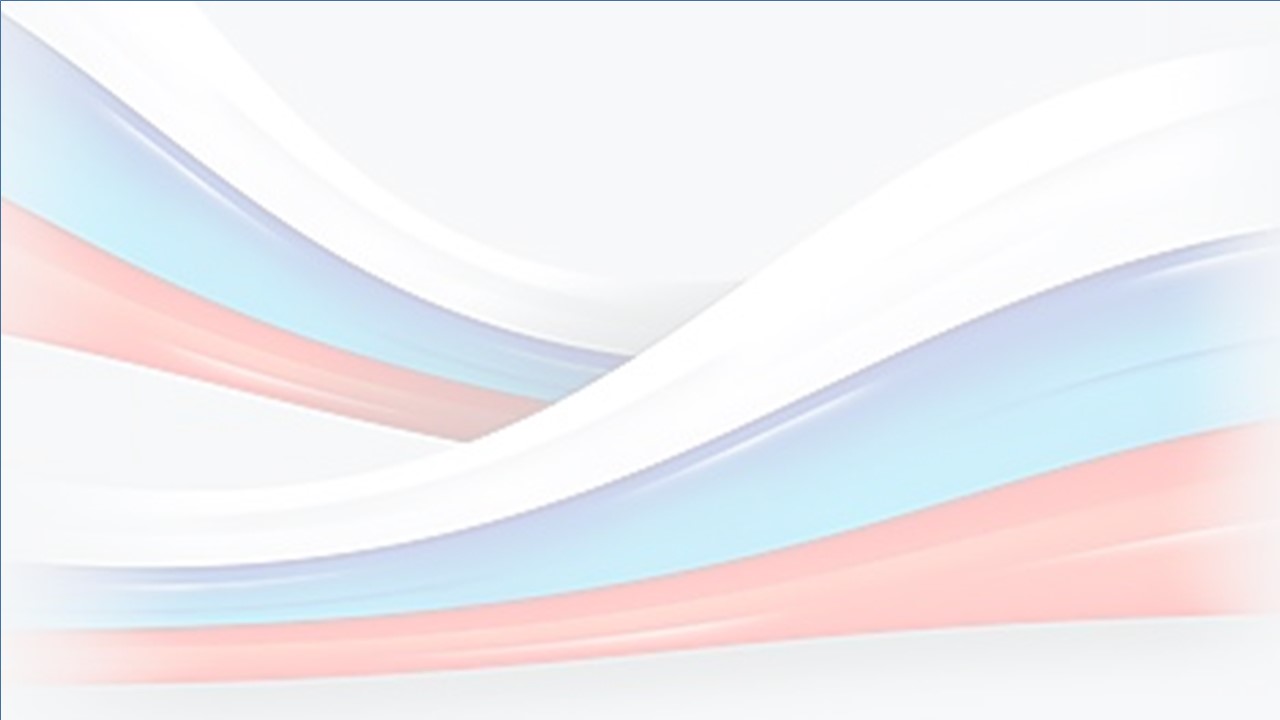 Сведения об исполнение доходов местного бюджета 
по кодам классификации доходов бюджетов за 2020 год
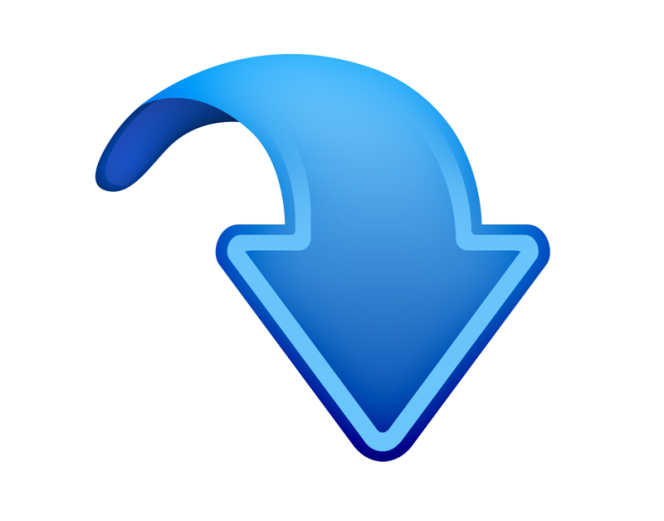 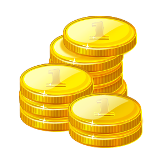 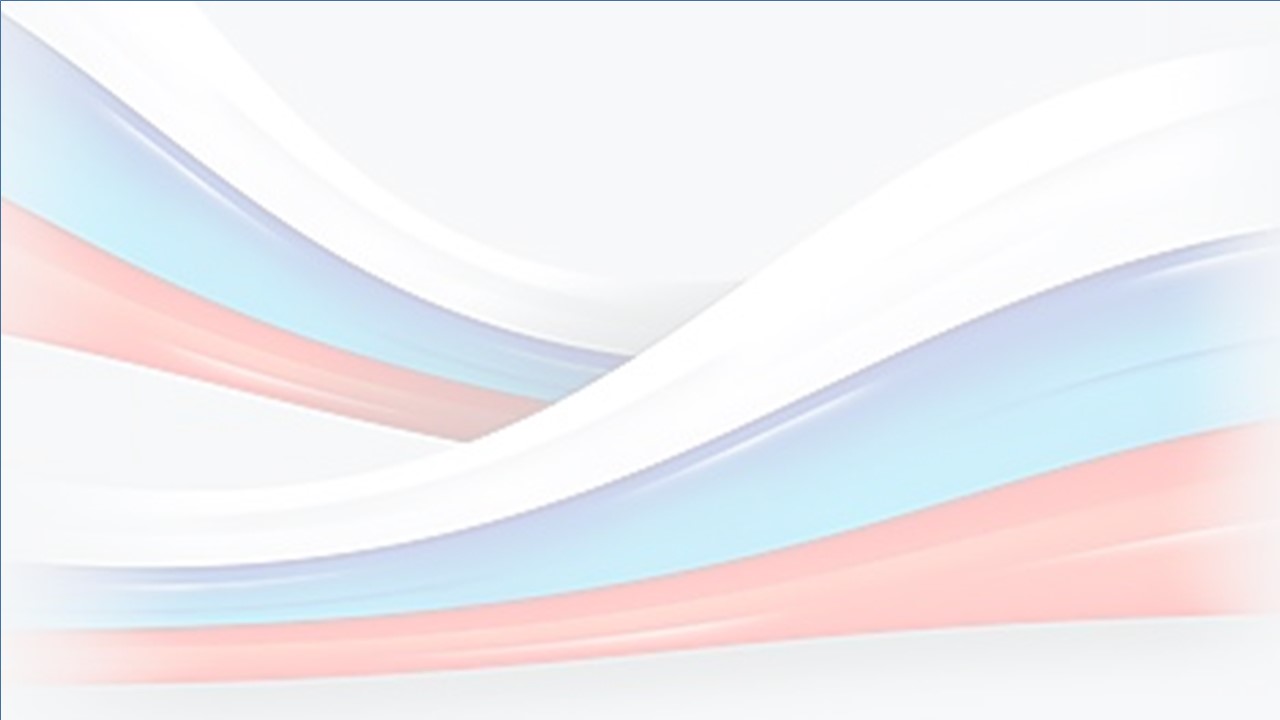 Расходы бюджета
(тыс. рублей)
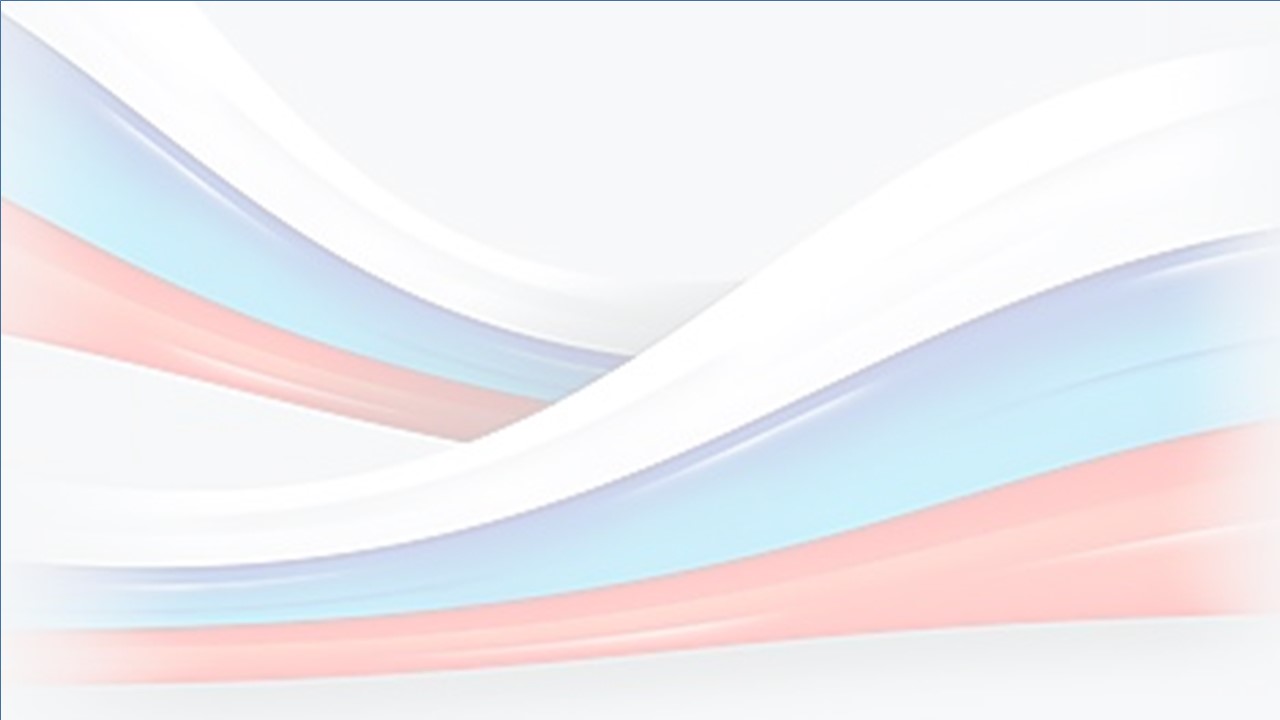 Национальная безопасность 458,0
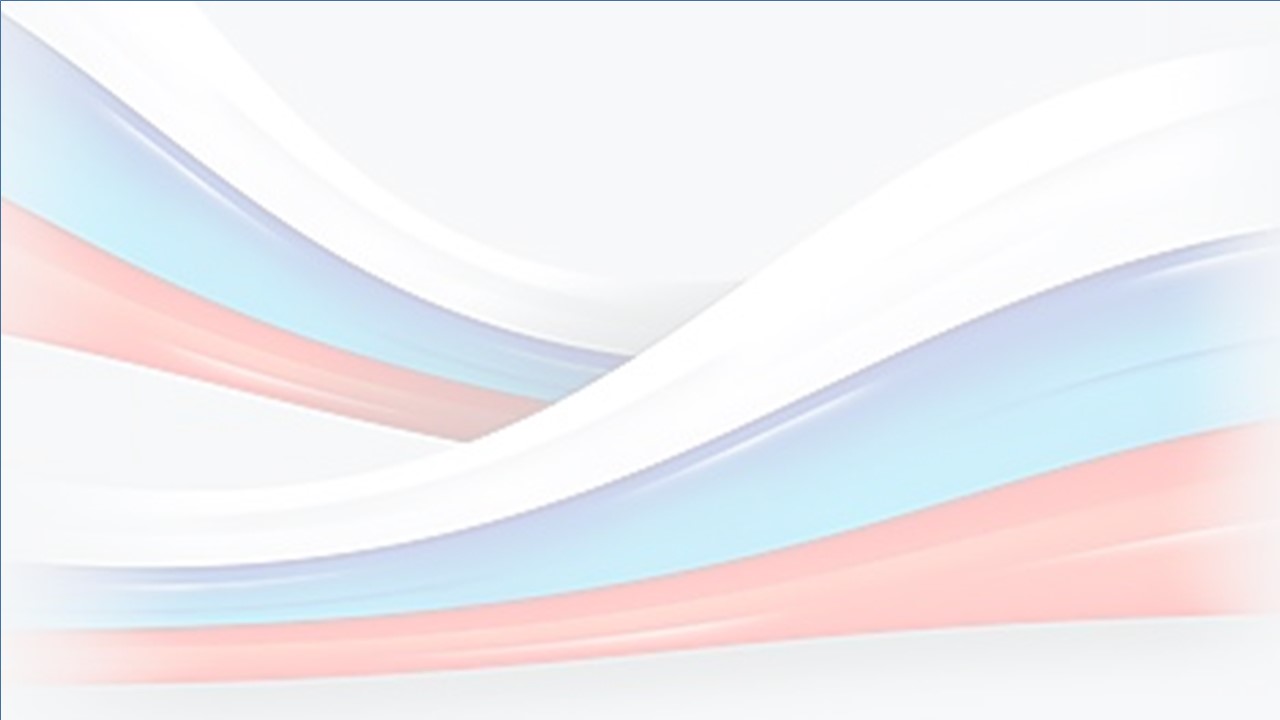 Сведения об исполнение расходов местного бюджета 
по кодам классификации расходов бюджетов за 2019 год
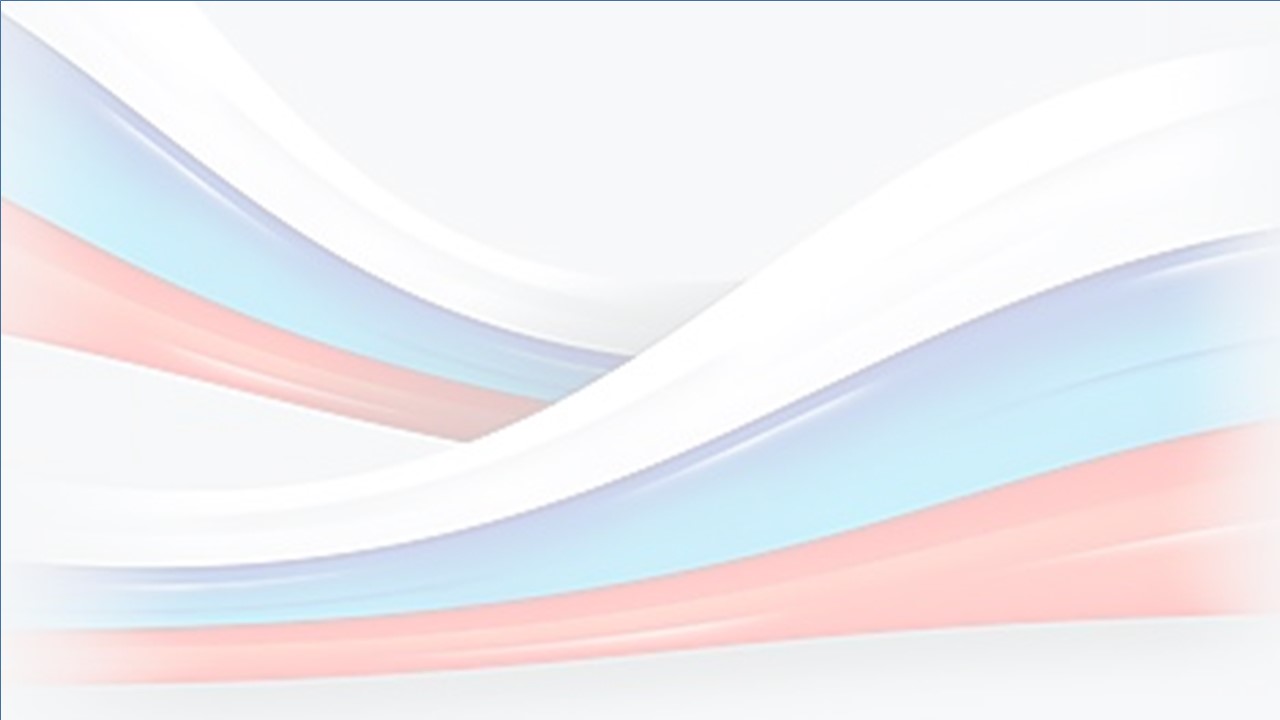 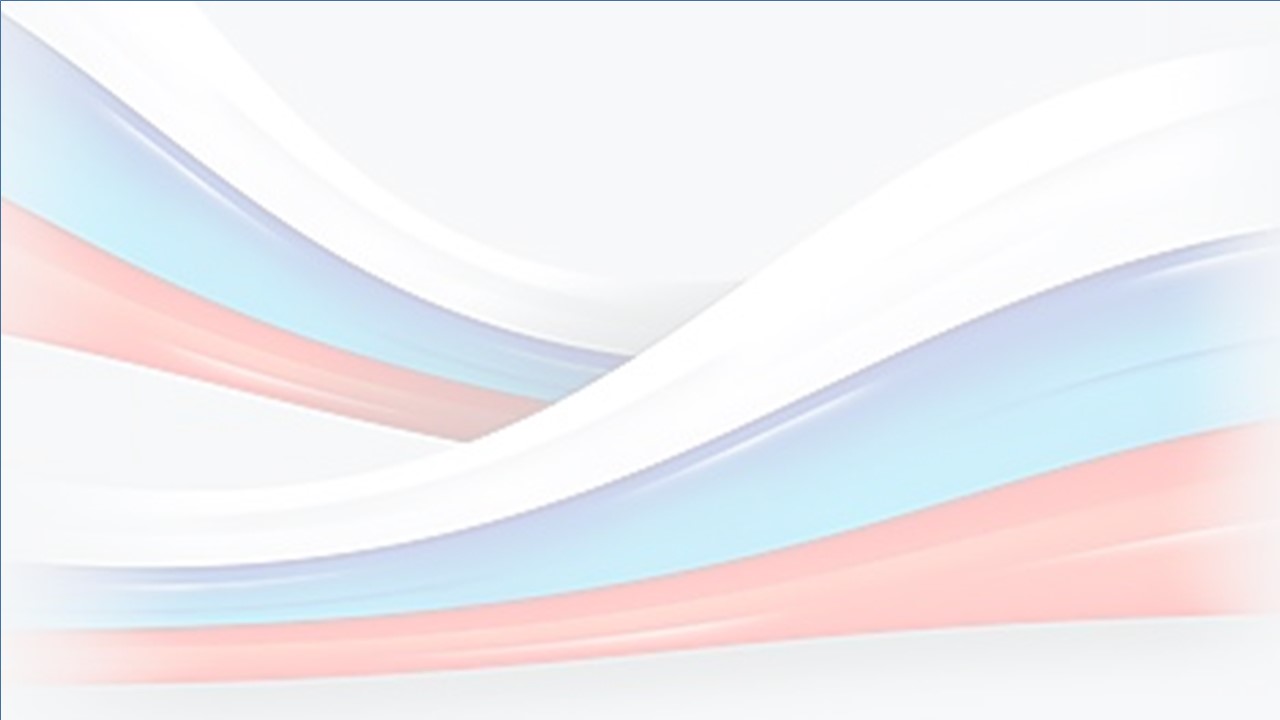 Сведения о реализуемых в 2020 году муниципальных программах
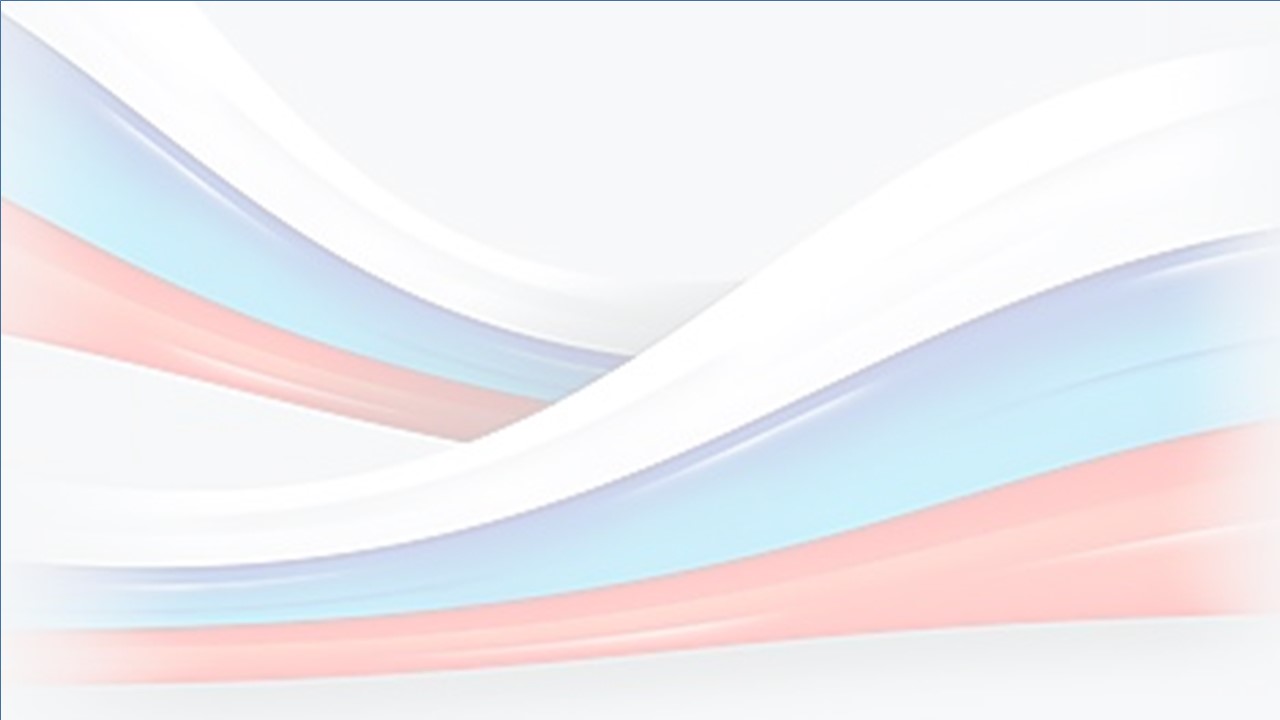 Сведения 
о выполнении в 2020 году обязательств по финансированию социально-значимых проектов
В рамках государственной программы Ивановской области  «Развитие культуры и туризма в Ивановской области», утвержденной постановлением Правительства Ивановской области от  06.12.2017 №455-п в Китовском сельском поселении выполнен капитальный ремонт нежилого здания дома культуры, расположенного по адресу: Ивановская область, Шуйский район, с. Китово, ул. Центральная, д.94, расходы составили  6 197 426,16 рублей, в том числе из федерального  бюджета - 5 759 533,85 рубля, областного бюджета - 433 513,39 рублей, софинансирование из местного бюджета составило 4 378,92 рубля; для зала МБУК КДЦ с. Китово приобретены кресла на сумму 454 545,45, в том числе из областного бюджета расходы составили 450 000,0 рублей, софинансирование из местного бюджета составило 4 545,45 рублей.
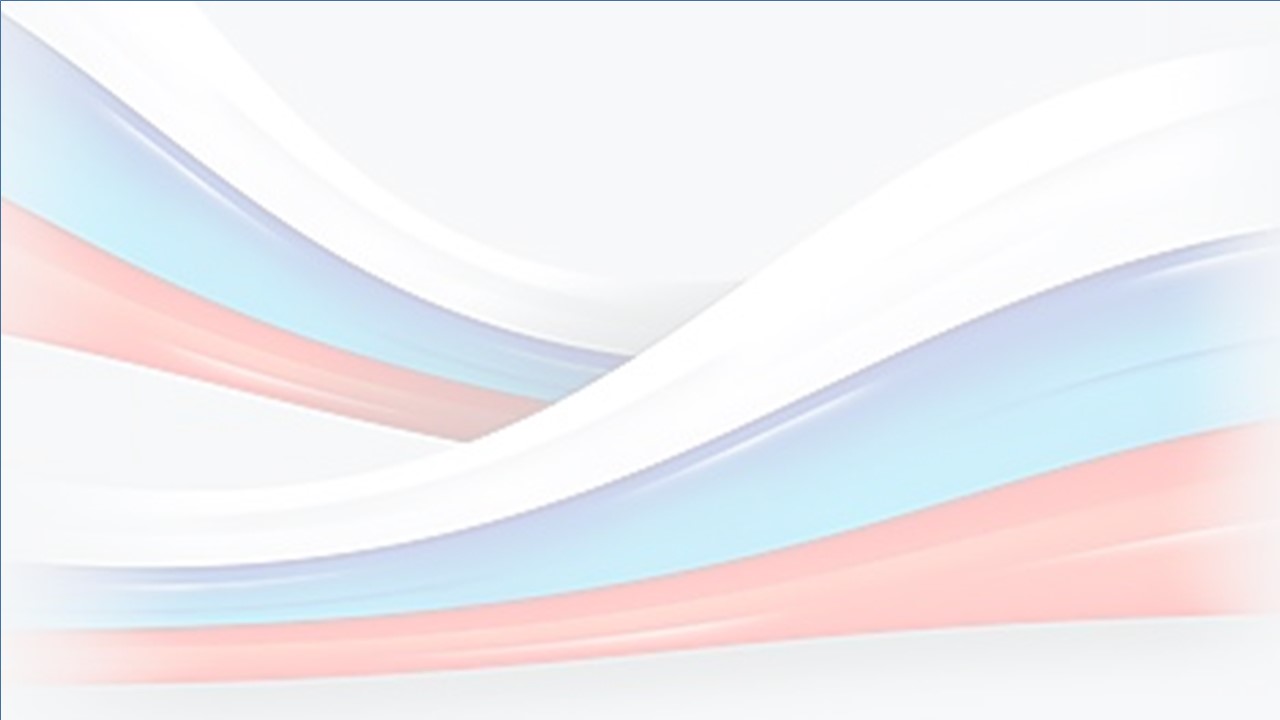 Сведения об объемах муниципального долга
15
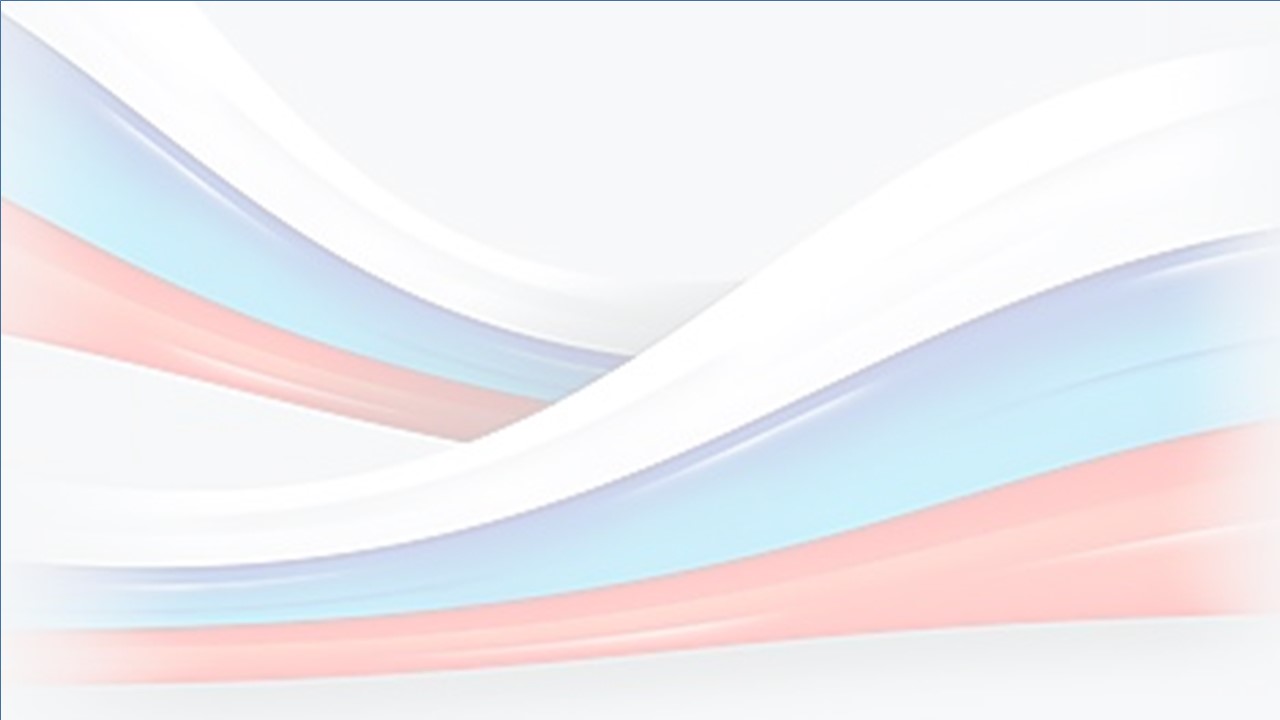 Администрацией Китовского сельского поселения в целях повышения открытости и доступности информации о бюджете и бюджетном процессе в Китовском сельском поселении, на официальном сайте Китовского сельского поселения создана страница «Бюджет» и «Экономика и финансы»


http://kitovo.ru/byudzhet.html     http://kitovo.ru/e-konomika-i-finansy.html